Voseo
Casos en chile
Así hablamos los chilenos: uma aproximação discursivaao Diccionario de uso del español de ChileJuliana da Silveira Oliveira, 2011
O Diccionario de uso del español de Chile (DUECh) foi publicado em agosto de 2010 como obra corporativa pela “Academia Chilena de la Lengua”, em parceria com a editora MN, instituição privada, e com o “Consejo Nacional de la Cultura y las Artes”, órgão do governo chileno. Sua publicação fez parte das comemorações do bicentenário da independência do Chile, celebrado naquele ano.
http://dlm.fflch.usp.br/node/523
Así hablamos los chilenos: uma aproximação discursivaao Diccionario de uso del español de ChileJuliana da Silveira Oliveira, 2011
Vos. m-f. Pronombre segunda persona singular, empleado entre personas de mucha confianza en situaciones informales, o bien para tratar respectivamente a otra persona. espon. <<Pero como éstos salieron, además, maleducados, Le respondieron con un tajante: ¿Qué te importa, querís que te roben a voh, acaso?” >>. (La cuarta@, Entraron a robar… 13.02.03)
Diccionario de Uso del Español de Chile
http://dlm.fflch.usp.br/node/523
Así hablamos los chilenos: uma aproximação discursivaao Diccionario de uso del español de ChileJuliana da Silveira Oliveira, 2011
Entre os discursos que constituíram uma memória discursiva sobre “vos” na língua falada pelos chilenos o expoente mais antigo a que tivemos acesso vem da Gramática de la Lengua Castellana de Andrés Bello, publicada em meados do século XIX. Nela Bello define o uso desse pronome no diálogo familiar como uma “vulgaridade” (BELLO, [1847], 1954, p. 150-151). Sobre esse uso no século XX recorremos ao trabalho de Carricaburo (1997) que mostra que os estudos de Alfredo Torrejón e Félix Morales Pettorino demonstram que há no Chile dois tipos de relação com o voseo.
http://dlm.fflch.usp.br/node/523
Así hablamos los chilenos: uma aproximação discursivaao Diccionario de uso del español de ChileJuliana da Silveira Oliveira, 2011
Isso porque estes estudiosos classificam um voseo apenas verbal, em que o pronome “vos” não se apresenta e um “voseo autêntico”, caracterizado pela presença do pronome e das formas verbais relativas a ele. Para os autores o voseo autêntico é classificado pelos falantes cultos como expressões de gente de “cultura escassa”, enquanto o voseo apenas verbal era aceito como um tratamento informal aceitável (apud CARRICABURRO, 1997, p. 32-33).
http://dlm.fflch.usp.br/node/523
Así hablamos los chilenos: uma aproximação discursivaao Diccionario de uso del español de ChileJuliana da Silveira Oliveira, 2011
Este breve resumo nos faz encontrar na caracterização dos enunciadores do exemplo uma ressonância desses sentidos, que inclusive expressaremos mediante uma relação causal: usam o “vos” porque são “maleducados”. 

<<Pero como éstos salieron, además, maleducados, le respondieron con un tajante: ¿Qué te importa, querís que te roben a voh, acaso?” >>. (La cuarta@, Entraron a robar… 13.02.03)
http://dlm.fflch.usp.br/node/523
Así hablamos los chilenos: uma aproximação discursivaao Diccionario de uso del español de ChileJuliana da Silveira Oliveira, 2011
Por outro lado, retomando as situações de uso, percebemos que no exemplo há uma discussão em que estes enunciadores se dirigem a alguém designando-o como “vos”, numa atitude que poderíamos reconhecer como ofensiva. Percorrendo a nomenclatura do DUECh de algumas letras, especificamente do A ao C, procuramos entre os exemplos dos verbetes situações em que fosse feito o uso do pronome “vos” e encontramos apenas um caso, no verbete “colijunto”(adj/subst.): “Ni un pechoño y colijunto como vos”.
http://dlm.fflch.usp.br/node/523
Así hablamos los chilenos: uma aproximação discursivaao Diccionario de uso del español de ChileJuliana da Silveira Oliveira, 2011
Quanto à presença nos exemplos de um voseo verbal, que destacaremos com negrito, encontramos nesse mesmo recorte sete palavras. Em todo o conjunto havia duas consideradas de uso vulgar “conchesumadre” e “culeado”, cujos exemplos eram, respectivamente: 
Después de la escena de maltrato tú tienes que decirme, dime solamente café, ca-fé. ¿Muy difícil, cuesta? Café para que me des esta huevá que andái trayendo en la mano por la conchesumadre. Si además tuvierai un poquito de CI te daríai cuenta que tu empleador te está cagando con el cuento de los honorarios y demandarías por fresco y care raja (también es chileno el muy culiado).
http://dlm.fflch.usp.br/node/523
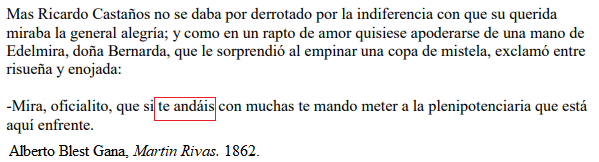